Velkommen til høstmøteVTSK Langrenn2024/2025
Agenda
Presentasjon av LK 2024/2025
Status VTSK Administrasjon og styret
Skiklubbutvikler Einar har ordet
Terminliste VTSK
Sesonginformasjon
Team Elon Oslofjord og andre team
Økonomi
Tilbakespillsrunde
Diskusjons/Utviklingsplan
Annet
Langrennskomiteen 2024/2025
?
Tommy Lindskog IL Rein (Vest Telemark)
Nestleder(Fungerende Leder)
Trude Harstad Skarphedin IL (Midt Telemark)
Oskar Myrvang Olsen Runar IL (Sandefjord/Vestfold)
Andreas Fleischer Hof IL (Nordre del Vestfold)
Per-Gunnar Mustad Stathelle og omegn IL (Grenland/Telemark)


Oppgåver;
-Kontinuerlig kontakt admin krets
-Kontaktorg for klubber
-Terminlister/arrangement
-Kretsopplegg nasjonale renn
-Representere krets møte 
-Representere i nasjonale møter
Kretskontoret informerer
Kontaktinformasjon
Oppdatere kontaktinfo i KlubbAdmin. Der hentes e-poster ut
Facebooksiden til Vestfold og Telemark Skikrets – langrenn
Nettsiden: Vestfold og Telemark Skikrets (skiforbundet.no)
Turrennmøte
NSF Langrenn ønsker å invitere til Åpent turrenn møte på Teams, onsdag 04.desember 2024 klokken 19:00-20:00. På agendaen står regelverk, lisensordninger m.m
NSF inviterer til Åpent turrenn møte
Løypeseminar
11.-13.november på Beitostølen. Siste sjanse for påmelding.
Klart for nytt løypeseminar
Kretskontoret informerer
Kretsen ønsker bilder og gode historier fra det som skjer ute i klubb.
Klubbrenn/karusellrenn, sosiale tiltak m.m
Skikretsting arrangeres onsdag 7.mai
Valgkomiteen har startet arbeidet, og trenger tips til kandidater 
Spesielt i langrennskomiteen, men også det grenuavhengige styret, samt valgkomité og kontrollutvalg. 
Oppfordres til å se i egen klubb, og spille inn til valgkomiteen
Ta kontakt med valgkomiteens leder Kjersti Rønjom kjersti.ronjom@telemarkfylke.no eller telefon 970 74 711
TD-kurs
Satt opp to kurs i regi forbundet (5.november og 3.desember) som allerede er fulltegnet. Jobbes med å sette opp et 3. digitalt kurs før sesongen.
Anbefaler på det sterkeste at flere fra kretsen melder seg på her.
Terminlisten 2024/2025
Arrangør må huske å gjøre avtale med TD i forbindelse med rennet. TD-liste ligger på kretsens webside under fanen «Langrenn». Gjøres så fort som mulig
Arrangør må sørge for å «rydde» i øvelser og klasseinndelinger, samt utfyllende rennbeskrivelse i iSonen.
 Fremdeles noen ledige datoer til å arrangere renn.
Romjulsrenn, helgen 4.-5.januar,
Kretsrenn / kretsmesterskap
Antall renn i kretsen (inkl. turrenn)
18 renn

Kretsmesterskapene blir avviklet som følger:
KM HELG 1
25.01.2025 KM Langdistanse Fristil			Arrangør: Svarstad IL		Sted: Svarstad
26.01.2025 KM Sprint Klassisk			Arrangør: Svarstad IL		Sted: Svarstad
KM HELG 2
01.03.2025 KM Normaldistanse Klassisk fellesstart	Arrangør: Heddal IL		Sted: Grønkjær Skiarena
02.03.2025 KM Sprintstafett Fristil			Arrangør: Skarphedin IL	Sted: Grønkjær Skiarena
KM HELG 3
08.03.2025 KM Stafett (K-F-F)			Arrangør: IF Ørn		Sted: Jarseng
Terminlisten 2024/2025
15.desember	Osebergrennet			Oseberg Skilag	Normaldistanse	Fristil
12.januar		Larvik Skisprint			Larvik Ski		Sprint		Fristil
15.januar		Grenland Vintercup 1 – Jarsengsprinten		IF Ørn
18.januar		Reløpet				Ramnes IL		Turrenn		Klassisk
25.januar		KM Langdistanse			Svarstad IL		KM 2		Fristil
26.januar		KM Sprint				Svarstad IL		KM 3		Klassisk
29.januar		Grenland Vintercup 2 – Heirennet		Hei IL				Fristil
01.februar		Saulandrennet			Sauland IL		Normaldistanse	Klassisk
09.februar	Vindfjelløpet				Svarstad IL		Turrenn		Klassisk
12.februar		Grenland Vintercup 3 – Skicross		IF Ørn
15.februar		Gransheradsprinten			Gransherad IL	Normaldistanse	Fristil
15.februar		Montebellorennet			Sande SK		Turrenn / Langdistanse	Klassisk
01.mars		Gaustaløpet				Rjukan IL		
01.mars		KM Normaldistanse - Heddalsprinten		Heddal IL		KM 1		Klassisk
02.mars		KM Sprintstafett – Skarphedinrennet		Skarphedin IL		KM 4		Fristil
08.mars		KM Stafett				IF Ørn		KM 5		K-F-F
09.mars		Andeburennet			Andebu IL		Sprint		Klassisk
5.april		Haukelirennet			IL Rein		Turrenn		Valgfritt
Kretsrenn / kretsmesterskap
Invitasjon til renn lastes opp i arrangementet i iSonen senest 3 uker før rennstart. Klubber kan selv poste invitasjon på kretsens facebookside.
Resultater legges ut på klubbens hjemmeside så snart som mulig etter gjennomført arrangement, og sendes i tillegg kretskontoret. (EQTiming)
Send gjerne en kort stemningsrapport etter arrangementet med noen bilder så vi kan poste på websidene og facebooksidene.
Arrangører oppfordres til å sette opp klasser for funksjonshemmede. Eventuelle tilpasninger kan diskuteres med TD. Krestmesterskap skal ha FH-klasser (individuelt)
Arrangør skal selv sette opp TD innen 1.desember. TD legges inn i iSonen og sendes kretskontoret. 
Arrangør besørger mat til TD
Kretsrenn/kretsmesterskap
Deltakeravgift er en avgift til skikretsen og kreves inn av rennarrangøren. Den inngår som en del av startkontingenten. Arrangøren mottar faktura fra skikretsen uken etter gjennomført renn. 
Det oppfordres til at dere som arrangerer kretsrenn tenker på følgende: 
- Kontakt skiklubbutvikler Einar Aabrekk for å utarbeide et skileikområde eller lignende for å tilby et bredt aktivitetstilbud samt beholde besøkende i anlegget. 
Lag aktivitetsområde(eks. Sprint Runar IL 2024)
Renntilbud også for alderen 0-7 år i forkant av selve kretsrennet. Lavterskel barneskirenn.
Antidoping - ALLE klubber som får tildelt kretsrenn skal avlegge e-læringsmodulen «Rent idrettslag», i god tid før arrangementet. Diplom for gjennomført kurs lastes opp i arrangementet i iSonen.
SesonginformasjonNorgescup jr med kretsopplegg
MOLDE 10.-12.januar
Overnatting _____
37 påmeldt kretsopplegg utøver + støtte
Kretsleder: 
Sekunderingsansvarlig: Christian Bakke

Gjøvik 20.-23.februar
Toten Hotell Sillongen (40 personer) 
39 påmeldt kretsopplegg utøver +støtte
Kretsleder:  Roger Saga
Sekunderingsansvarlig: Christian Bakke


Lygna 14.-16.mars JR NM
Overnatting _____(Hytter?)
21 påmeldt kretsopplegg  utøver + støtte
Kretsleder: Andreas Fleischer
Sekunderingsansvarlig: Christian Bakke
Uttakskomite stafett: Andreas Fleischer, Trude H Rinde, Asgeir Fremstad?
Uttaksrenn: KM og NC NBNB! Kommunikasjon, tydlige kriterier. 3 første lag plukkes. Resten loddtrekning.
Hovedlandsrennet
OSLO 7-9.Februar
Overnatting ______
18 påmeldt kretsopplegg (9+9)
Kretsleder:
Smøreansvarlig: Anders Aas
Sekunderingsansvarlig: Terje Bakke
Uttaksrenn: KM, HL, (Oslo Skifestival)
Uttakskomite: Kretsleder, Anders Aas, Ingrid Knotten Haugberg, Benjamin Torvund

Kompensasjon
Kretsleder / sekunderingsansvarlig på NC jr, HL, KHUS (der det foreligger kretsopplegg) godtgjøres ved at kretsen dekker overnatting, ikke flyreise eller kjøring.
Sesonginformasjon Skiforbundethttps://www.skiforbundet.no/langrenn/skirenn/terminlisten-og-hovedpunkter/
Utarbeid på bestilling av LK nasjonalt og elite sitt mandat

Ueinighet frå mange kretser på uttaks kriterier.
Favoriserer landslagsløpere – Umulig å gå WC – Aldri vore lettare å få delta i WC 
Elon kommunikasjon -> Styringsgruppe opp mot sjølve laget.
Innvolvering og kommunikasjon

Beito; Ingen jr.  Laurdag 90/150 Fis Liste Sundag 90/170 Fis liste 17.nov
WC delt i perioder, friplass SC + WC vinner. Vinner Gålå+ distanseleder NC = WC Lillehammer 
NM Stafett blir ikkje tatt ut av rennet; Men må vise hensyn og forbudt å henge på. Ok med utenlands løper for norsk klubb. Klubblogo i panne/lue(-Flagg)
NM Hovden 2.mans stafett med prolog og kvalik, best tid.
Stafett regel 15år jenter og 17år gutter
VM jr mønstring, stor påmelding kunn 19/20 + 15 beste 18 på fis liste 

No har LK ledere møte anna kvar mnd med LK sentralt -> kommunikasjon og forståelse.
Status Team Elon Oslofjord
Styringsgruppa i TEOF
VTSK er representert i styringsgruppa gjennom Kjetil Olsen
3 utøvere fra Vestfold og Telemark
Nora Doksrød fra IL Runar Ski 
Oskar Opstad Vike fra IL Runar Ski (ny i år)
Ingrid Bergene Aabrekk fra IL Runar Ski (ny i år)
Økonomi 
Krets betaler kr 25.000,- i årlig bidra + 4.000,- pr utøver pr år. 
Trening / smørekurs i klubbene
TEOF har hatt og har samlinger ute hos klubb der det inviteres til å åpne treninger, foredrag og smørekurs blant annet. Senest i går, 30.oktober, med ca 30 utøvere og 15 foreldre tilstede i Storås.
Økonomi
2023 ga et underskudd for langrenn på ca 40.000,-
Skyldes i hovedsak nasjonale renn
2024 ligger an til et lite overskudd på ca 20.000,-
Blant annet søkt om stiftelsespenger til gjennomføring av jentesamling. 

For kretsen ble det et overskudd på ca 65.000,- i 2023, og det er god kontroll på økonomien også i 2024.
Tilbakespillsrunde Kahoot
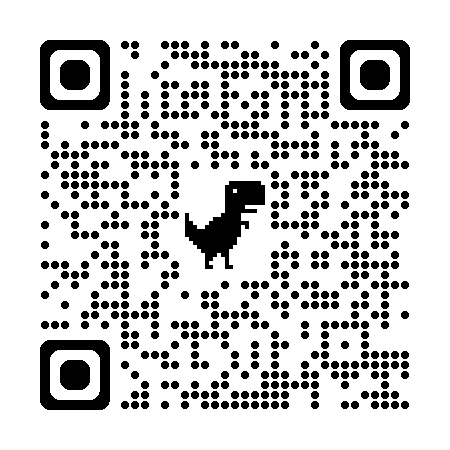 Diskusjon/Utvikling
Er det viktig med høstmøte?
Er det viktig med vårmøte?
Er det viktig å beholde kretsopplegg på nasjonale renn?
Kan du bidra i eit kretsopplegg på nasjonale renn?
Kva er dei viktigaste arbeidsoppgåvene til LK VTSK?
Kva ønsker du at LK skal jobbe med framover?
Kan du tenke deg å sitte i LK?
Korleis skal langrenn skaffe fleire aktive og oppretthalde interesse?
Oppsummering
Kommentarer i forbindelse med høstmøtet:
Kommentar fra Ove Berrefjord, nestleder i VTSK – Husk at alle klubbene må gjennomgå det webbaserte «Ren Idrett»-kurset.
Innspiller fra Stokke IL – klubbsamarbeid rundt en rulleskicup. Bør tas opp igjen på vårmøtet. 
Arrangementer på tvers av klubb, men som ikke er kretsrenn. Her kan klubber melde inn gode arrangementer til kretsen, så kan disse legges under «Arrangementer, kurs, frister» på websidene. Eksempelvis miljøsamlinger og treningssamlinger for bestemt kjønn eller aldersgruppe. Eller andre spennende tiltak i klubb. 
Noe klaging på iSonen med tanke på brukervennlighet i forbindelse med klasseinndelinger og distanser. Bruk de forhåndsinnstilte distansene og klassene. Husk også å fakturere klubbene gjennom arrangementet i etterkant.